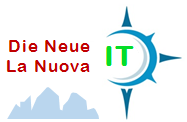 Anhang A
IT Governance in Südtirol
Bozen, 24. Juni 2015
2
Struktur des Konzepts
Integrierende Steuerung innerhalb der öffentlichen Verwaltung und Dialog mit den externen Akteuren
IT - Governance
Einbezug der Akteuren des Bildungsbereichs (Aus- und Weiterbildung) zur Förderung der digitalen Kultur
Integration aller Instanzen der öffentlichen Verwaltung in die strategische und operative mehrjährige Planung und in die Steuerung des IT-Budgets
Einbezug der Wirtschaft bei der Definition der Richtlinien für das E-Government und die Entwicklung des IT-Sektors
Steuerung
Dialog
3
Überblick über die Steuerungsgremien
Integration der IT-Governance der öffentlichen Verwaltung
IT-Governance Board
IT-Steering Board
IT-Planungsgruppe
Landesverwaltung
Sanitäts-betrieb
Gemeinden
Verband
Region
Andere
4
IT-Steuerungsgremien
IT-Governance Board
Zweck
Das Board stellt sicher, dass Investitionen in die Informationstechnik im Sinne der Entwicklung der öffentlichen Verwaltung Südtirols als Ganzes getätigt werden. Die IT-Investitionsentscheidungen führen zu einem koordinierten IT-Auftragspaket an die Südtiroler Informatik AG, operativer Arm der öffentlichen Verwaltung.
Themen
Entscheidung über die strategische Ausrichtung der IT-Investitionen
Entscheidung über einheitliche Kommunikationsstrategie
Verabschiedung spezieller, digitaler Entwicklungspläne und der eGovernment-Strategie (aktuell Südtirol Digital 2020)
Entscheidung über die IT-Jahresprogramme der öffentlichen Verwaltung Südtirols mit der Verabschiedung des Gesamt-IT-Drei-Jahresplans der öffentlichen Verwaltung
Evaluierung der erzielten Ergebnisse
Dialog mit der Wirtschaft zum Beitrag der öffentlichen IT an der digitalen Entwicklung Südtirols 
Dialog mit den Akteuren aus dem Bereich Bildung zur Förderung der digitalen Kultur
5
IT-Steuerungsgremien
IT-Steering Board
Zweck
Dieses Board stellt die Koordination und die einheitliche, gemeinsame Ausrichtung der Informationstechnik der im IT-Governance Board festgelegten Ziele sicher. Steuert die konkrete Umsetzung der beschlossenen Maßnahmen, stellt sicher, dass dabei keine Zweigleisigkeiten auftreten. Beobachtet die neuen IT-Trends und erarbeitet in Folge Vorschläge zur Weiterentwicklung des IT-Systems der öffentlichen Verwaltung.
Themen
IT-Trends in der öffentlichen Verwaltung
IT-Entwicklungen auf europäischer und nationaler Ebene
Koordination mit IT anderer öffentlicher Verwaltungen
IT-Service-Catalog der öffentlichen Verwaltung Südtirol
Einheitliche IT-Architektur der IT-Systeme der öffentlichen Verwaltung (auch einheitliche Datenmodelle)
Stand der laufenden IT-Projekte 
Zusammenschau der geplanten IT-Projekte aller Partner
Auswahl und Konsolidierung der IT-Technologien in der Verwaltung
Einheitliche Lizensierungsmodelle für die gesamte Verwaltung
Sourcingmodelle und -strategien, Zusammenarbeit mit dem lokalen Markt
6
Überblick über die IT-Planungskaskade
Integrierte Planung
Südtirol Digital 2020
IT-Strategie
Gesamt IT-Drei-Jahresplan der öffentlichen Verwaltungen
IT-Drei-Jahresplan LV
Landesverwaltung
Sanitäts-betrieb
Gemeinden
Verband
Region
Andere
7
Dialog mit der Privatwirtschaft
Tisch mit der Wirtschaft über den IKT-Beitrag zur Steigerung der  Wettbewerbsfähigkeit
Teilnehmer
Landeshauptfrau/ Landeshauptmann
Landesrätin / Landesrat für Informatik (Vorsitz)
Ressortdirektorin / Ressortdirektor Verwaltung und Familie
Generaldirektorin / Generaldirektor der Landesverwaltung
Abteilungsdirektorin / Abteilungsdirektor der Informatikabteilung (Projektbüro)
Südtiroler Wirtschaftsring
Handelskammer
Arbeitnehmervertreter
Themen
Beziehungen Wirtschaft / Öffentliche Verwaltung
Beitrag der IKT zur Steigerung der Effizienz in den Beziehungen Privat / Öffentliche Verwaltung
Allgemeine Herausforderung für die Südtiroler Wirtschaft 
Möglicher Beitrag der IKT zur Steigerung der Wettbewerbsfähigkeit
Anforderungen an die Öffentliche Verwaltung im IKT Bereich
Frequenz des Treffens
Einmal im Jahr
8
Dialog mit der Privatwirtschaft
Tisch mit den IT-UnternehmenZusammenarbeit und Synergien im IT-Sektor
Teilnehmer
Abteilungsdirektorin /Abteilungsdirektor der Informatikabteilung (Vorsitz und Projektbüro)
IT-Leiterin / IT-Leiter des Gemeindeverbandes
IT-Leiterin / IT-Leiter des Sanitätsbetriebs
Direktorin / Direktor der Südtiroler Informatik
Vertreter von IT-Unternehmern 
Themen
Trends im IT-Sektor
Kompetenzen im Südtirol IT Sektor
Anforderungen der öffentliche Verwaltung
Mögliche Synergien und innovative Kollaborationsarten
Frequenz des Treffens
Zweimal im Jahr
9
Dialog mit dem Bildungsbereich
Tisch mit den Akteuren im Bildungsbereich zur Förderung der digitalen Kultur
Teilnehmer
Landesrätin / Landesrat für Informatik und Familie (Vorsitz)
Landesräte für Schule und Kultur
Abteilungsdirektorin / Abteilungsdirektor Informatik (Projektbüro)
Optional je nach Thema Vertreter:
der öffentlichen und privaten Schulen
der Weiterbildung Agenturen
der Bürger
der Unternehmer
Themenbereiche
Lernen mit IKT Technologien
Neue Berufsbilder
Chancen und Gefahren im Internet
Digital Divide 
…..

Frequenz des Treffens
Zweimal im Jahr